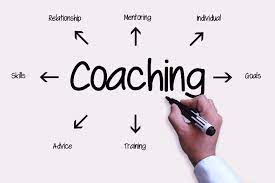 Uses of motivation include: 
Help improve the efficiency of people as they work toward goals 
Help people take action 
Encourage people to engage in health-oriented behaviors 
Help people avoid unhealthy behaviors such as risk-taking and addiction 
Help people feel more in control of their lives 
Improve overall well-being and happiness